Defining the Project Vision and Planning and Organising for the Job Ahead
St Michael’s Byker
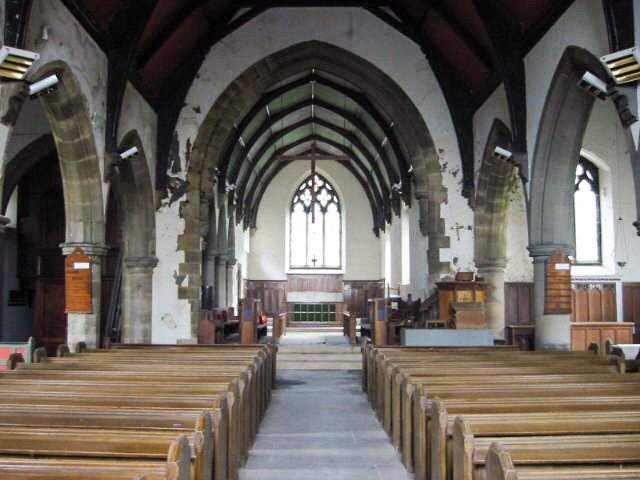 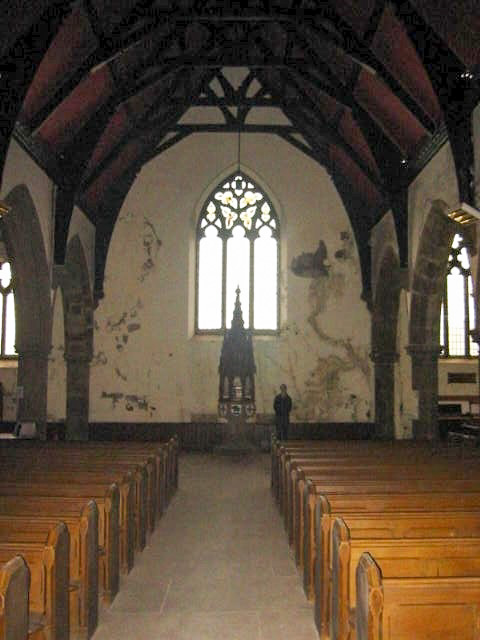 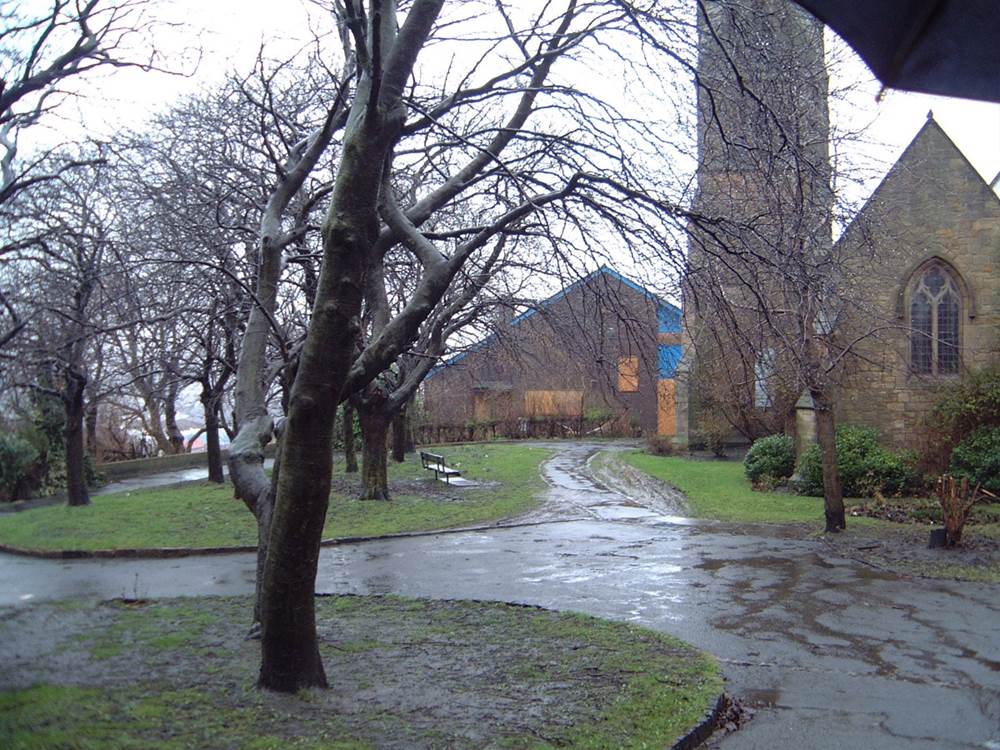 WHAT DO YOU DO?
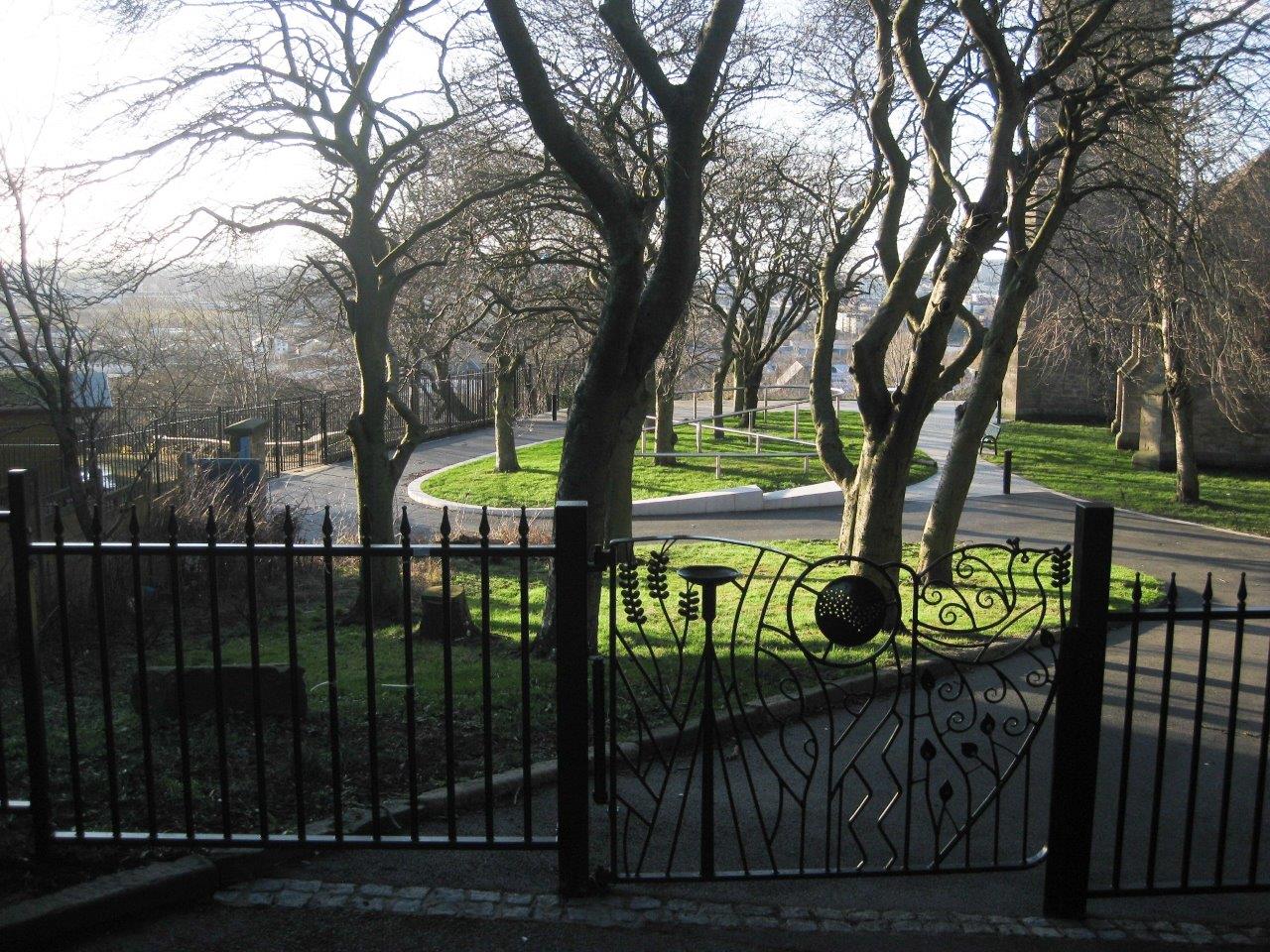 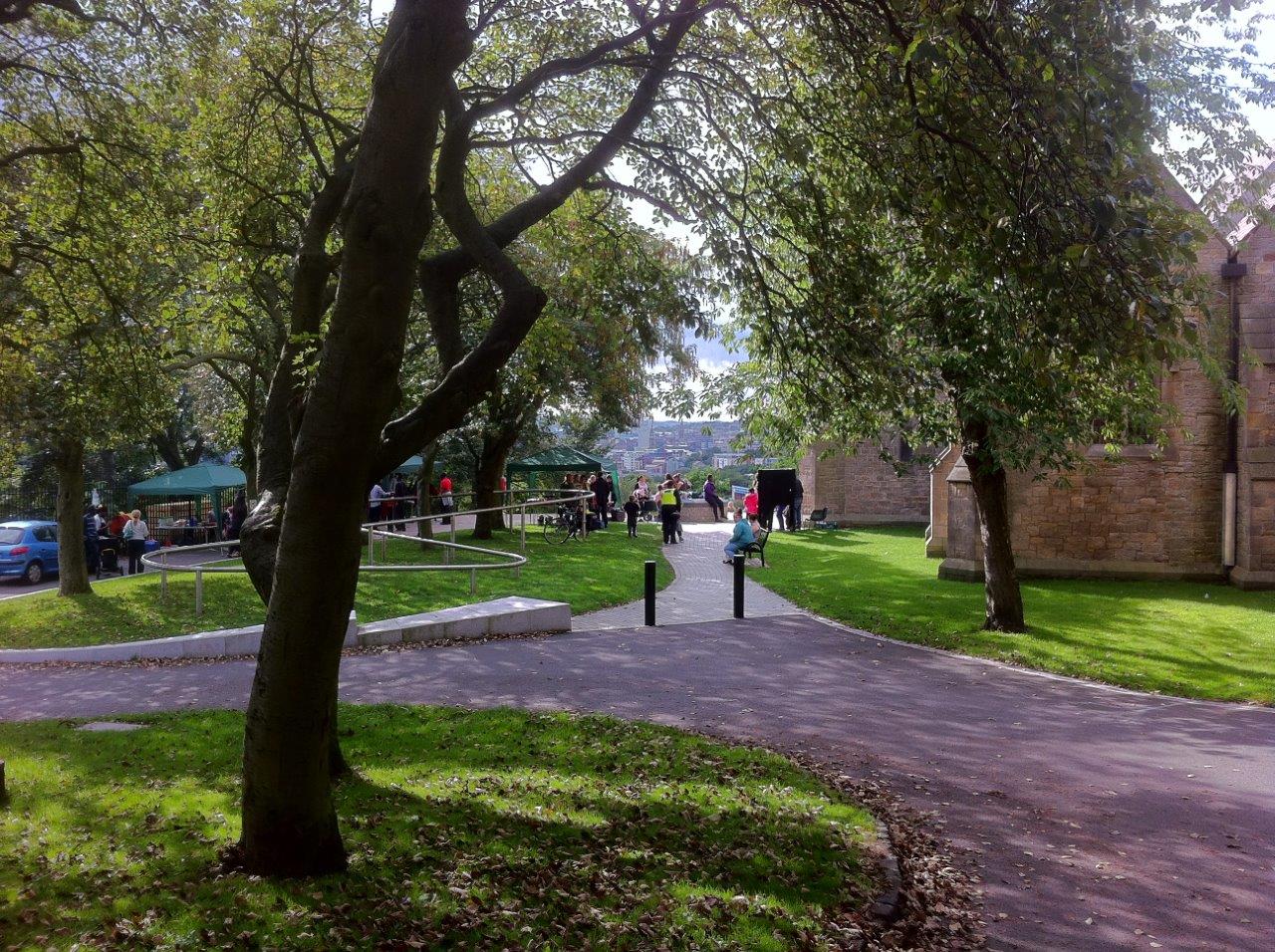 St Martin’s Monkchester
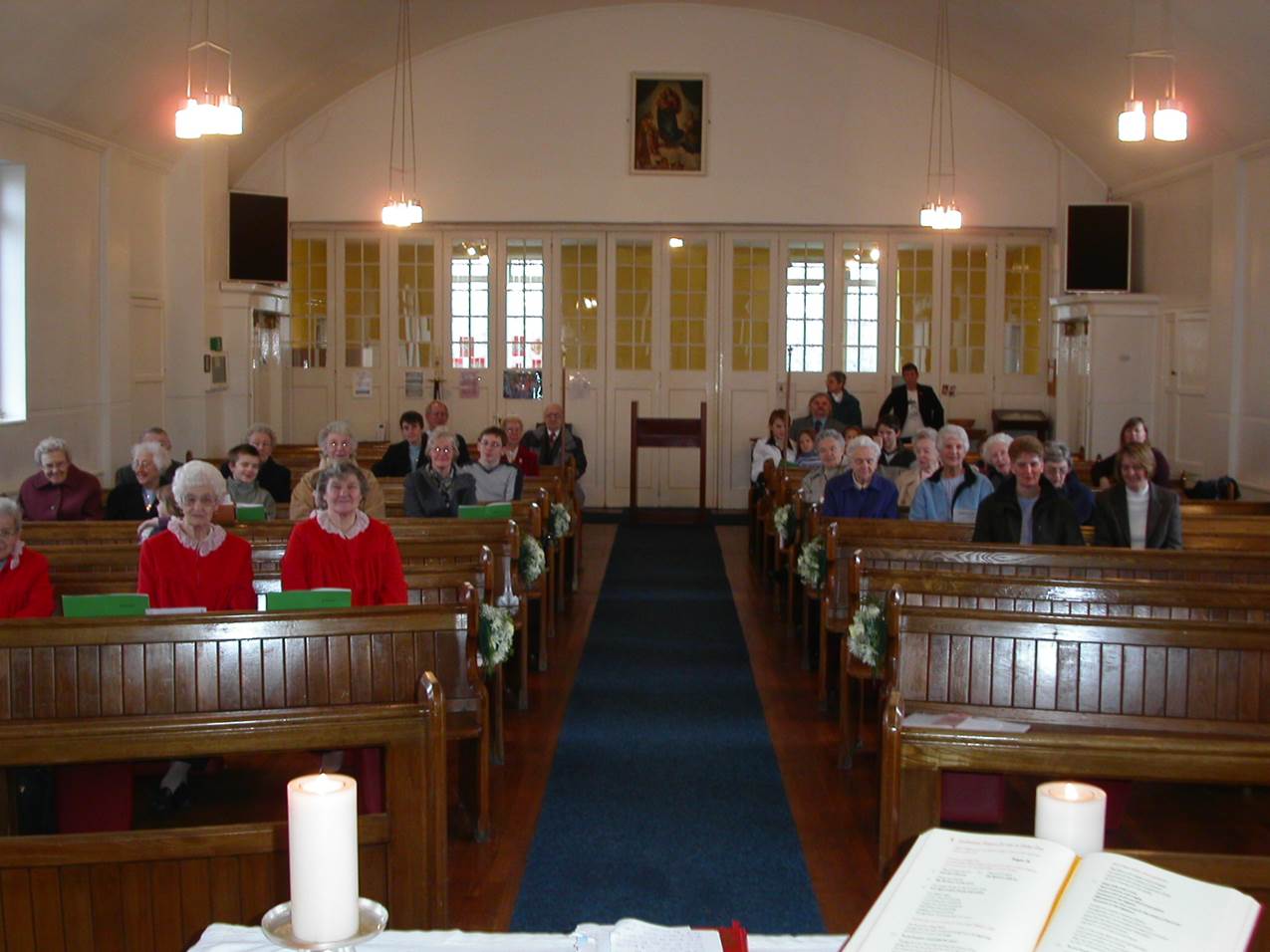 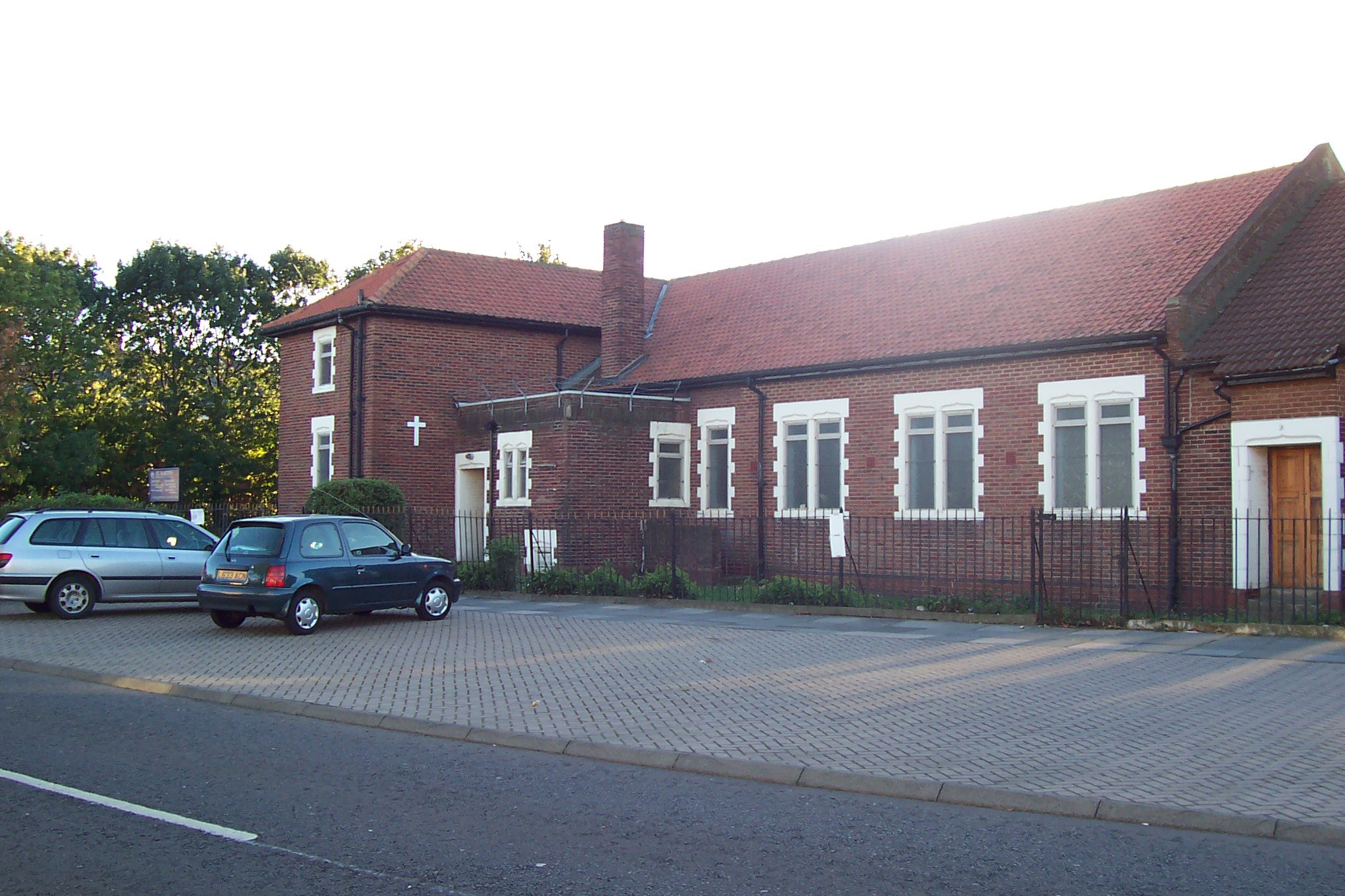 WHAT DO YOU DO?
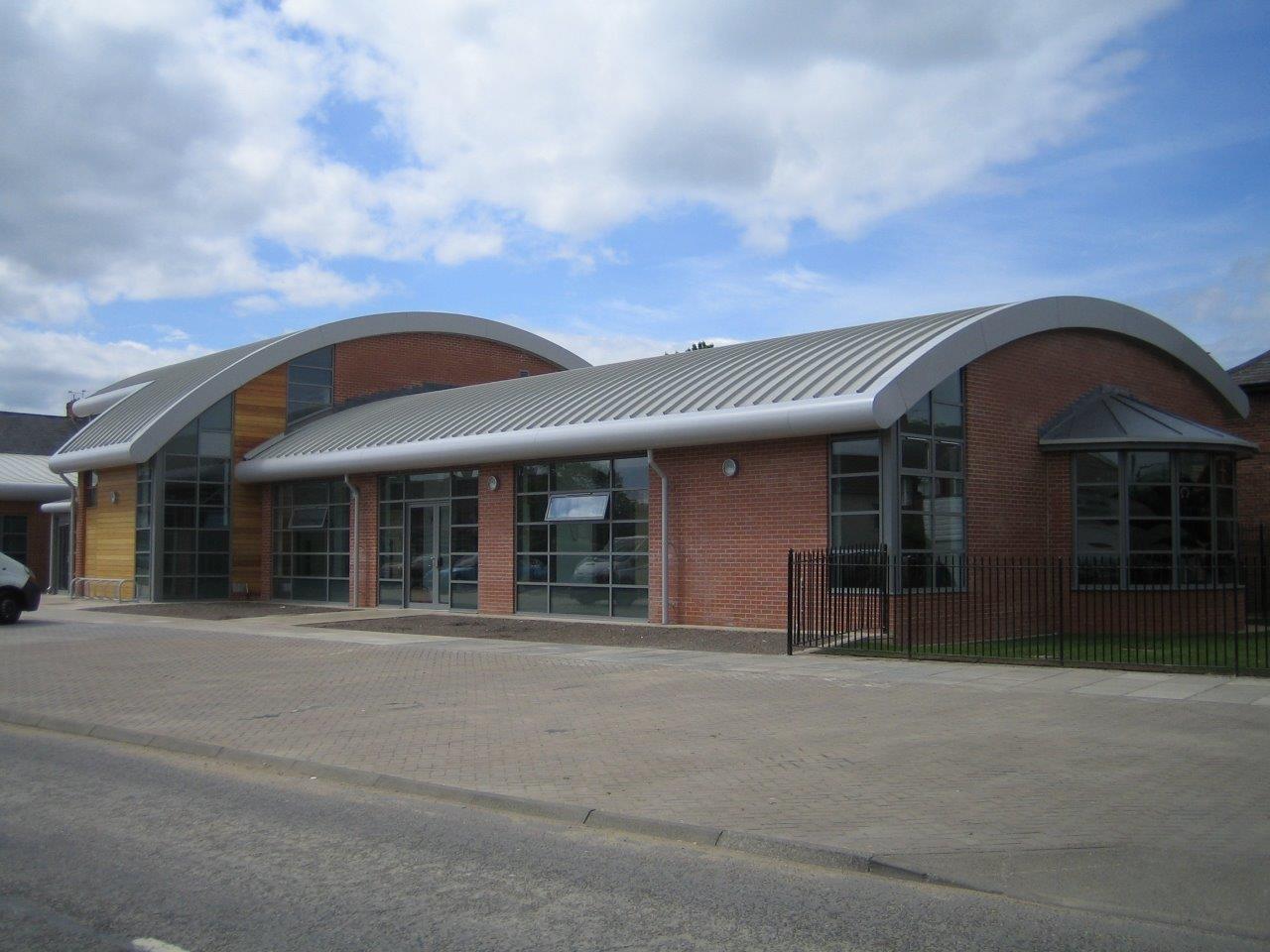 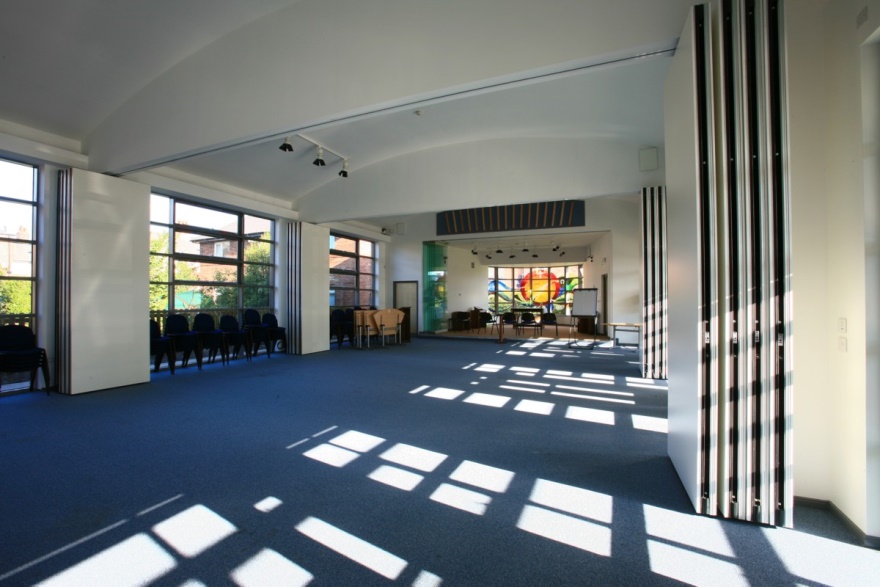 St James’West Hampstead
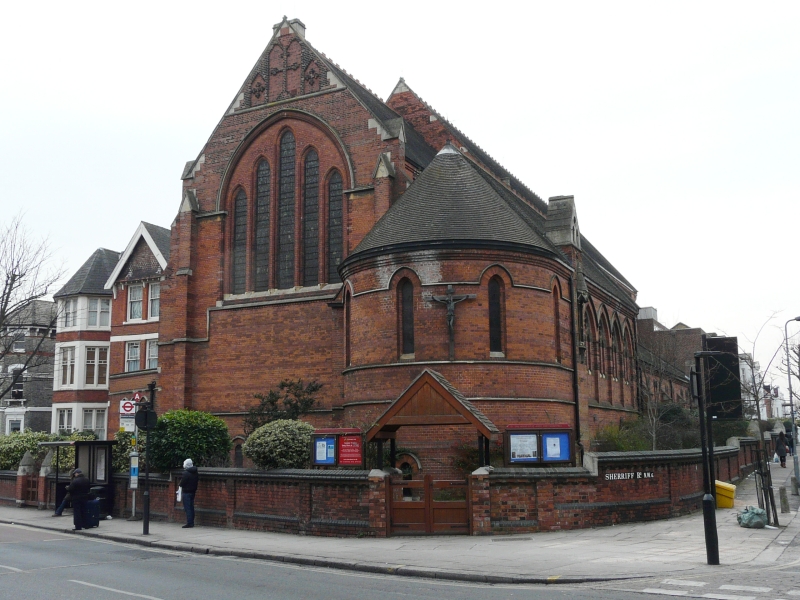 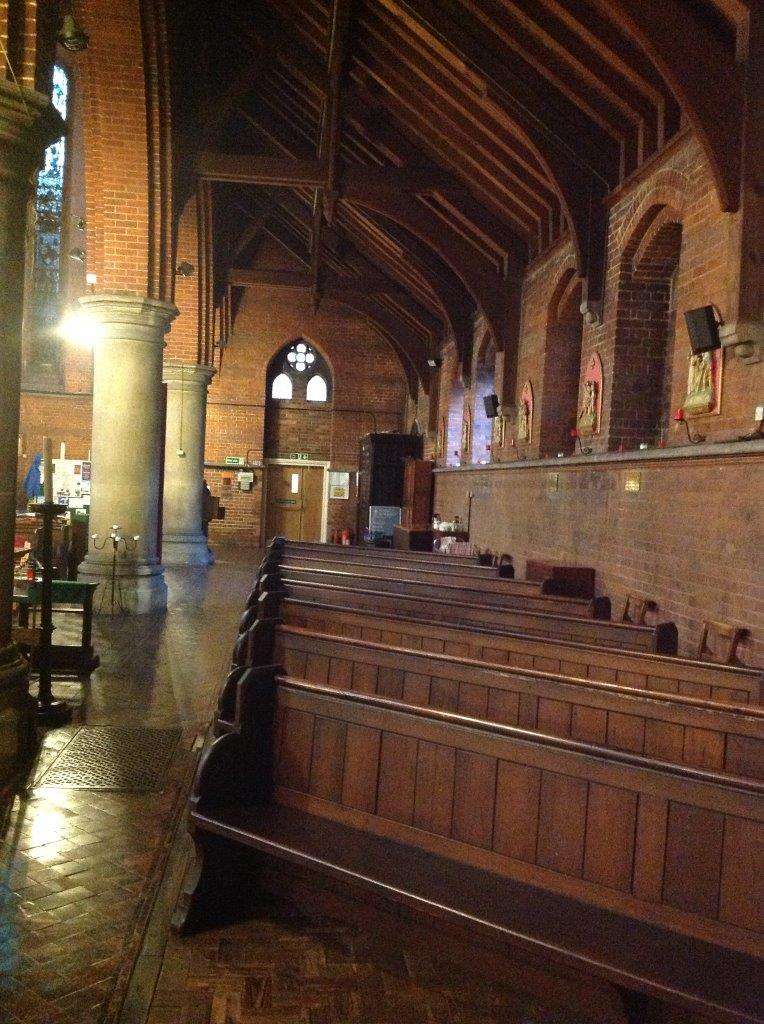 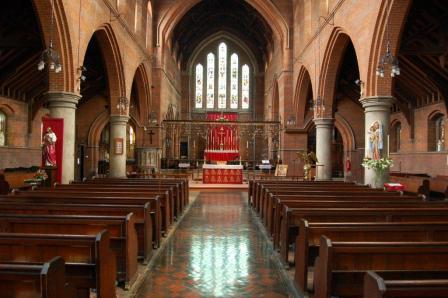 WHAT DO YOU DO?
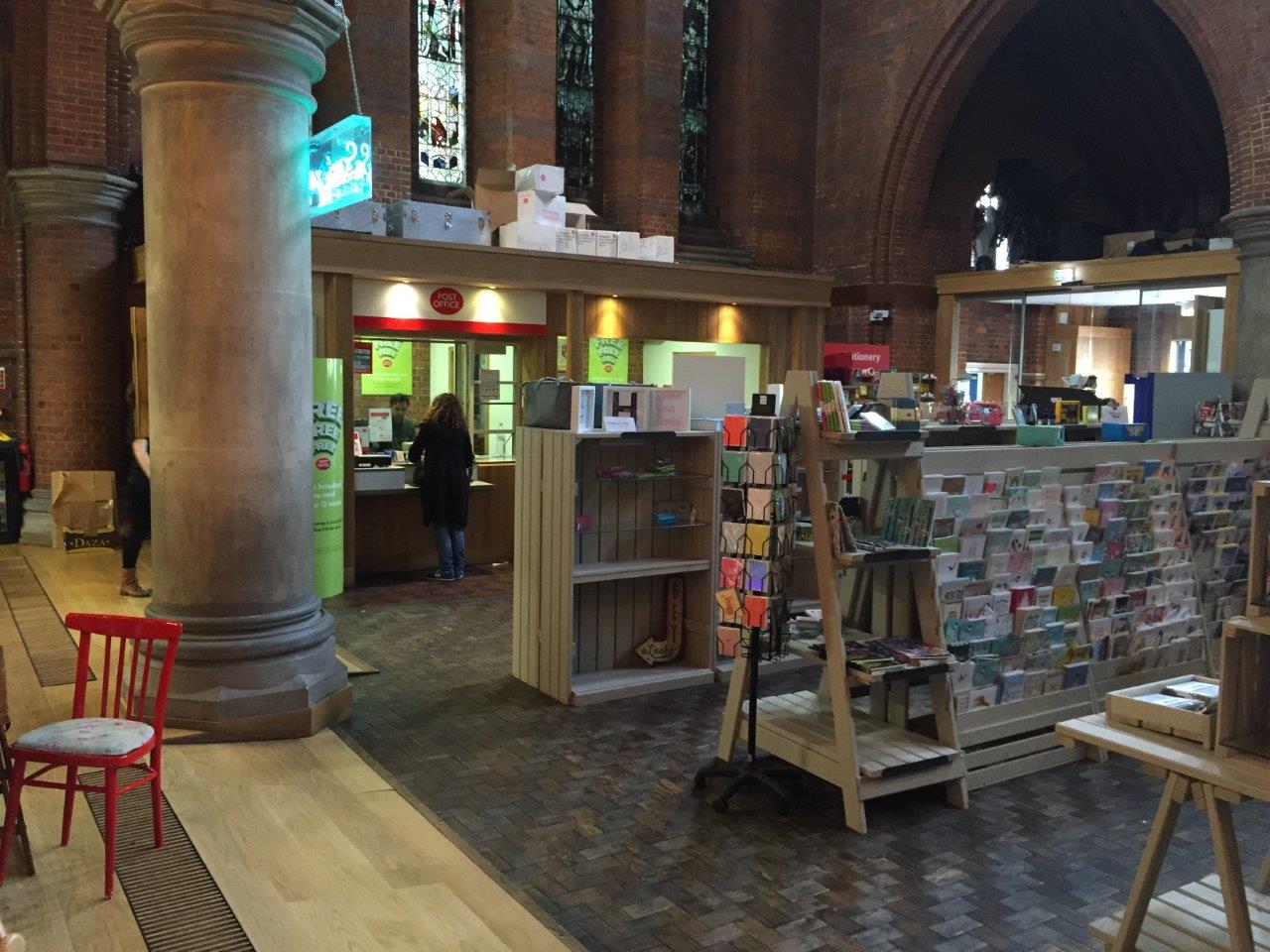 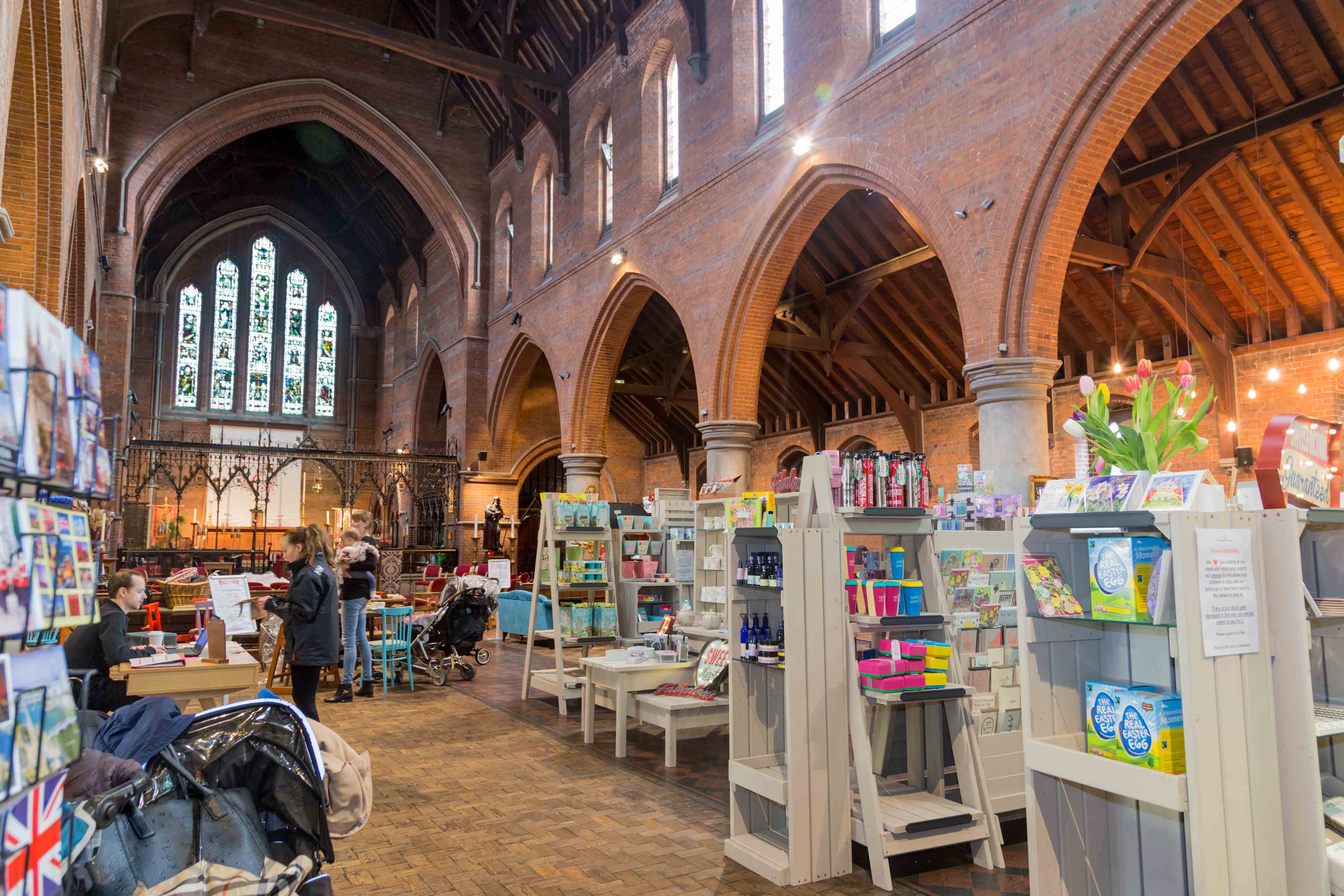 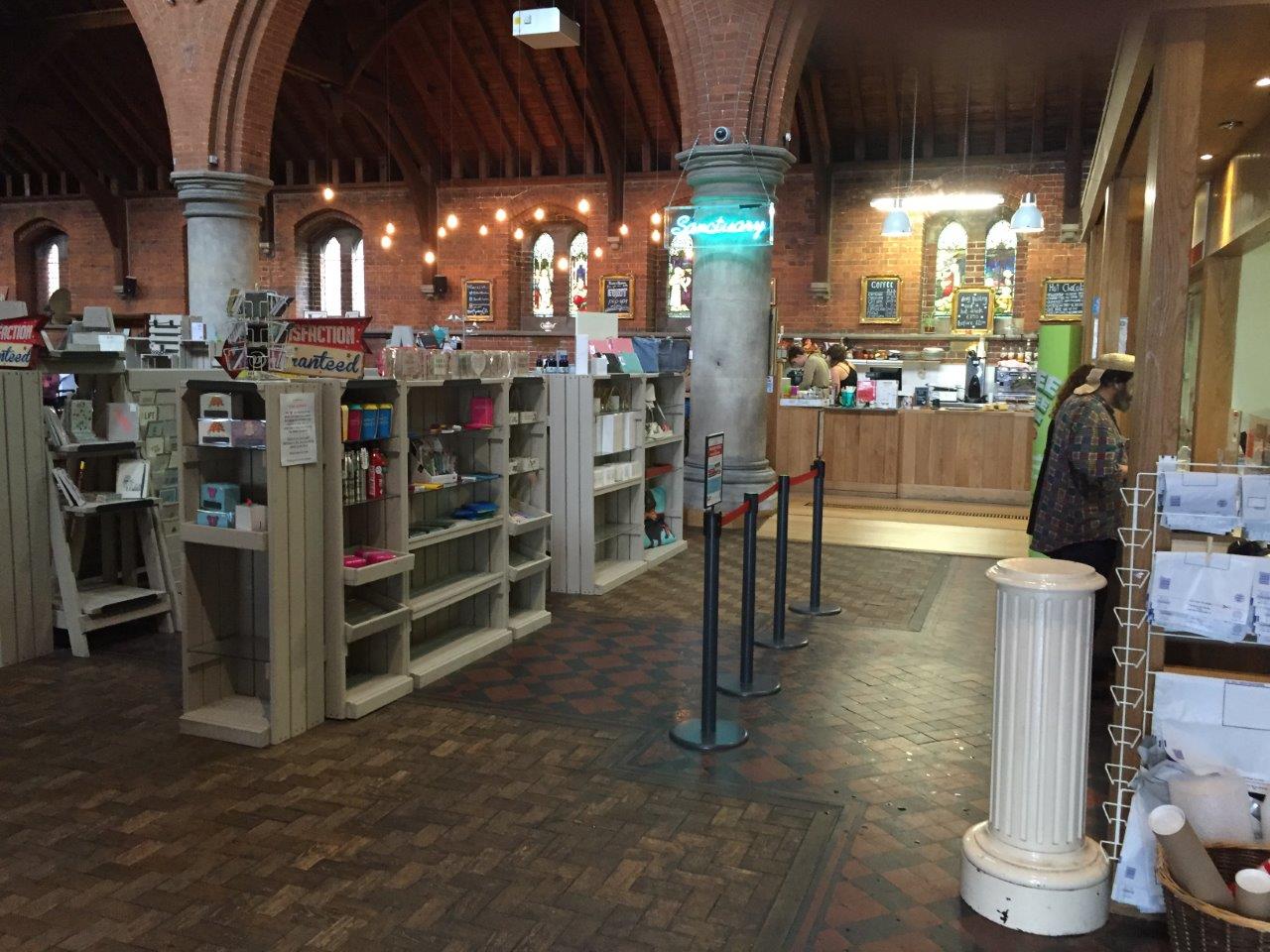 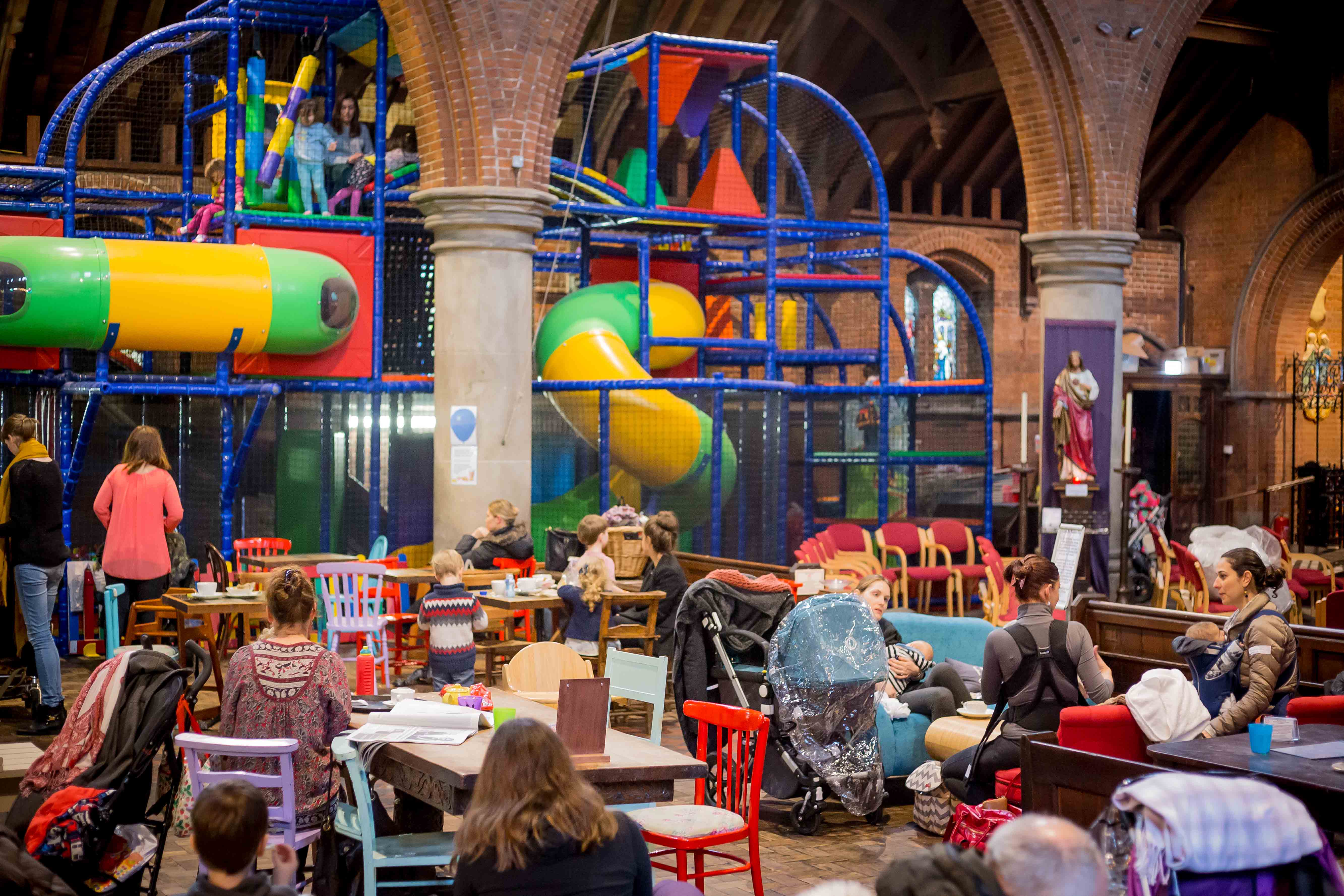 What do you do?
What is God calling you to be and to do?
Where do you start?
What are we for?
What could we become?
What do we need to become it?
What gets in the way of becoming it?
In the light of all that ….
How do you decide what to do?
Think creatively and ‘out of the box’.
What opportunities are there?
Don’t be possessive.
Who could you work in partnership with?
What is your building’s vocation?
How can it be used to make a real difference, as well as contributing to God’s work of bringing about his Kingdom of health and wholeness, peace and generosity, love, beauty and justice?
BUT … some major questions:
Why do you want to do it?
Who are you planning to do it for?
Who wants the things you are suggesting?
How do you know that’s what people are looking for?
Who’s going to do it?
Who is going to be the DRIVER?!